Тема: «Послевоенный СССР: выбор пути»
Каковы основные тенденции в развитии советского общества после войны?
I. Экономика
ПОТЕРИ СССР В ВОЙНЕ
Погибло более 27 млн. человек
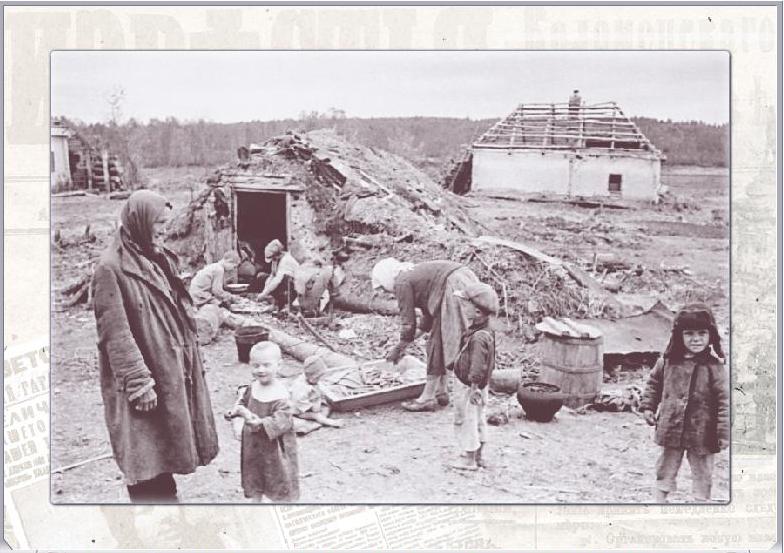 Разрушено:
более 1700 городов;
более 70 тыс. сел;
31 850 заводов и фабрик;
1 135 шахт;
65 тыс. километров ж/д
НАЦИОНАЛЬНОЕ БОГАТСТВО СТРАНЫ СОКРАТИЛОСЬ НА 1/3
I. Экономика
ОСНОВНЫЕ ТЕНДЕНЦИИ РАЗВИТИЯ
Приоритетное развитие тяжелой промышленности (главным образом военно-промышленного комплекса)
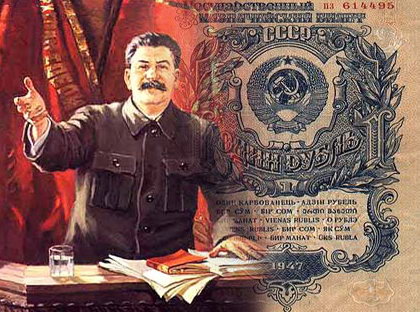 Перекачивание доходов от  с/х в промышленность
Незначительная роль экономических стимулов
Сохранение АВТАРКИИ
(самодостаточной экономики)
Формирование системы стратегических запасов
I. Экономика
ИСТОЧНИКИ УСПЕХА
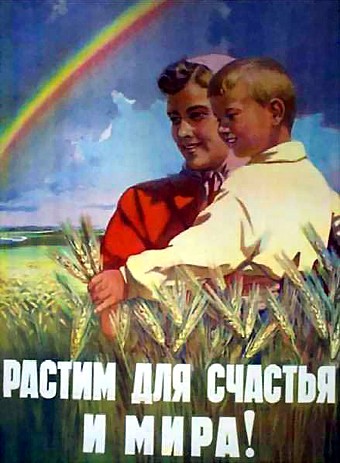 Административно-плановая система, направляющая ресурсы в нужные отрасли
КОНВЕРСИЯ – переход предприятий на выпуск мирной продукции
Репарации (4,3 млрд. долларов)
Самоотверженный труд и энтузиазм людей
II. Политика
ОСНОВНЫЕ ТЕНДЕНЦИИ ПОЛИТИЧЕСКОЙ ЖИЗНИ
Сохранение советского политического строя без существенных изменений (как доказавшего свою прочность во время войны)
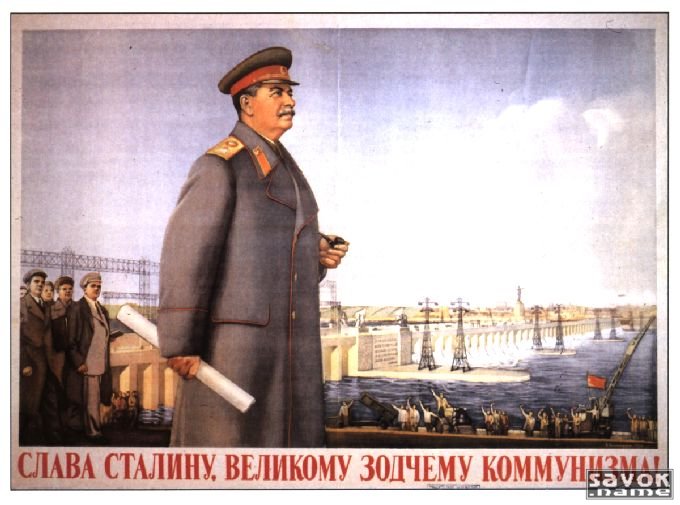 Новый виток репрессий, связанный с борьбой с «пятой колонной» и вольнодумством, выросшим в годы войны
II. Политика
ОСНОВНЫЕ ТЕНДЕНЦИИ ПОЛИТИЧЕСКОЙ ЖИЗНИ
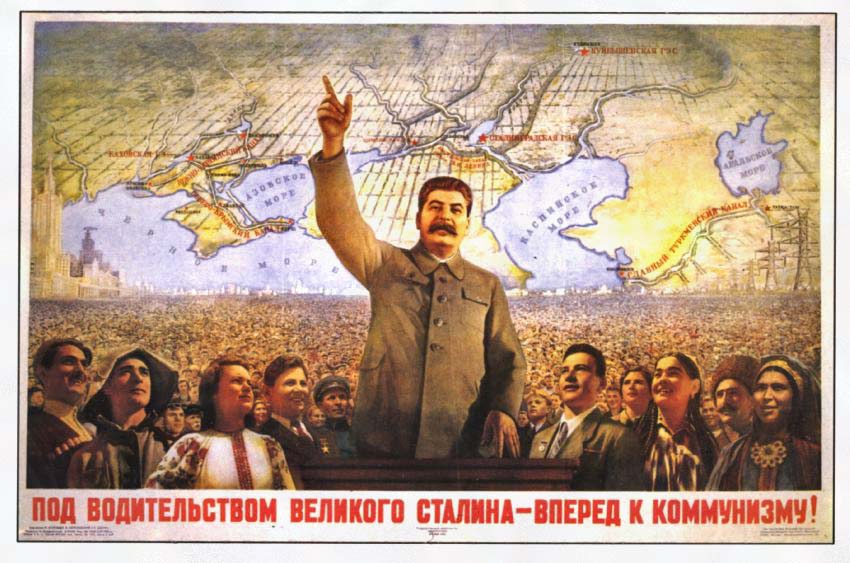 Отсутствие легитимных механизмов передачи власти. Обострение борьбы за власть
Окончательное формирование немногочисленного слоя управляющих всеми делами общества
II. Политика
НОВЫЙ ВИТОК РЕПРЕССИЙ
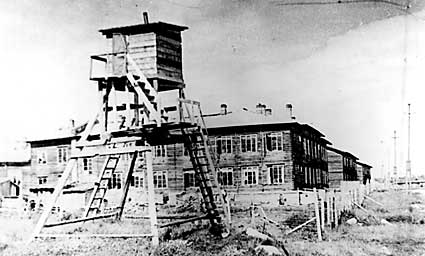 В лагеря отправлены часть военнопленных и предатели (власовцы, полицаи, служащие немецкой оккупационной администрации)
II. Политика
НОВЫЙ ВИТОК РЕПРЕССИЙ
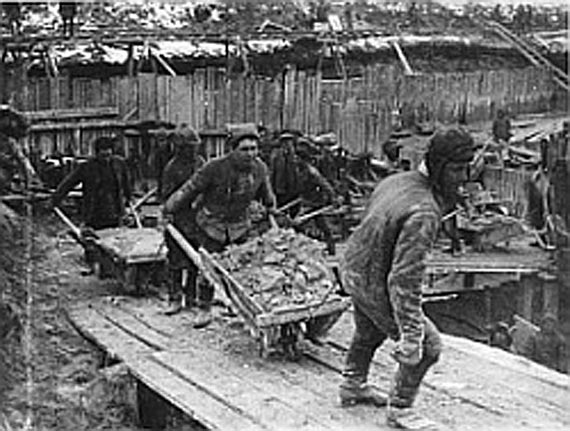 Репрессированы неблагонадежные элементы из Прибалтики, Западной Украины и Западной Белоруссии, Молдавии
II. Политика
НОВЫЙ ВИТОК РЕПРЕССИЙ
1949-52 гг. – «ЛЕНИНГРАДСКОЕ ДЕЛО»
Серия судебных процессов в конце 1940-х в начале 1950-х годов против партийных и государственных руководителей РСФСР в 
СССР. Жертвами репрессий стали все руководители Ленинградских областных, городских и районных организаций ВКП (б)
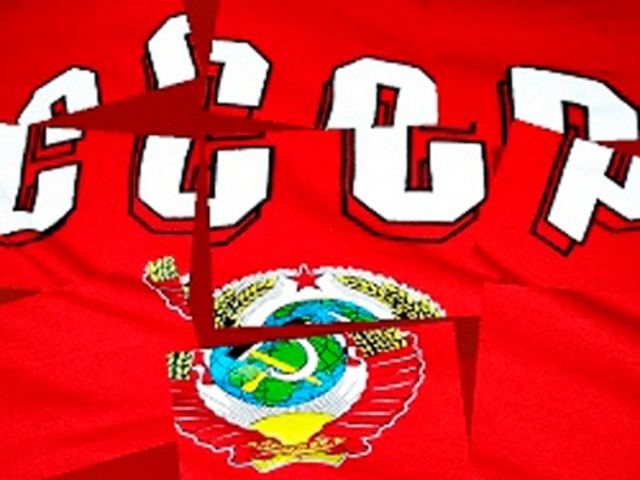 II. Политика
НОВЫЙ ВИТОК РЕПРЕССИЙ
1949-52 ГГ. – «ЛЕНИНГРАДСКОЕ ДЕЛО»
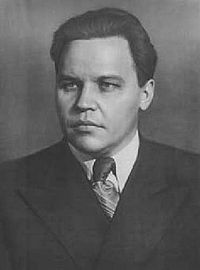 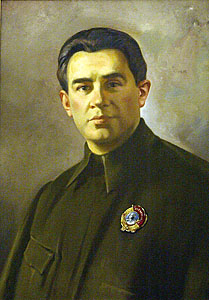 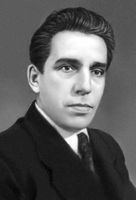 Вознесенский Н.А. председатель 
Госплана СССР
Кузнецов А.А. секретарь ЦК ВКП(б)
Попков П. С. 
 первый секретарь Ленинградского обкома и горкома ВКП(б)
II. Политика
НОВЫЙ ВИТОК РЕПРЕССИЙ
1953 г. – «ДЕЛО ВРАЧЕЙ»
Уголовное дело против группы видных советских врачей, обвиняемых в заговоре и убийстве ряда советских лидеров.
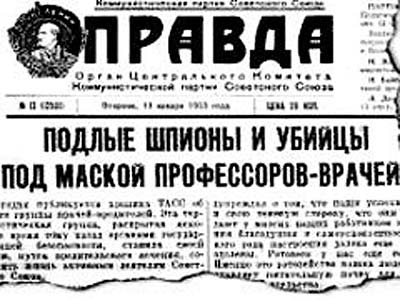 III. Идеология
ОСНОВНЫЕ ТЕНДЕНЦИИ В ИДЕОЛОГИИ
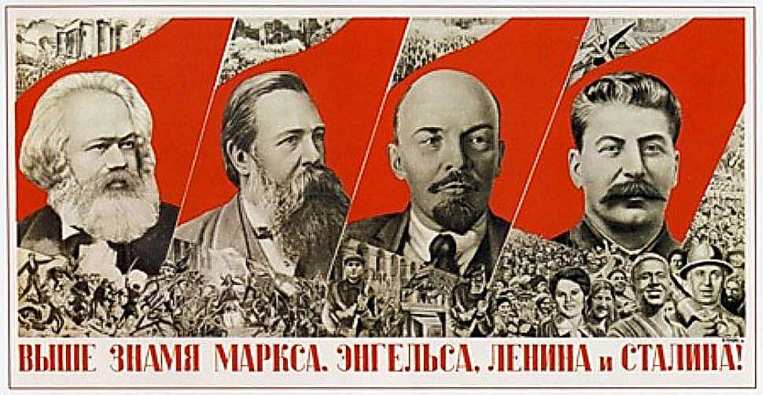 Отсутствие принципиально новых идеологических установок и выводов
III. Идеология
ОСНОВНЫЕ ТЕНДЕНЦИИ В ИДЕОЛОГИИ
Серия идеологических компаний, направленных на сохранение официальной идеологии
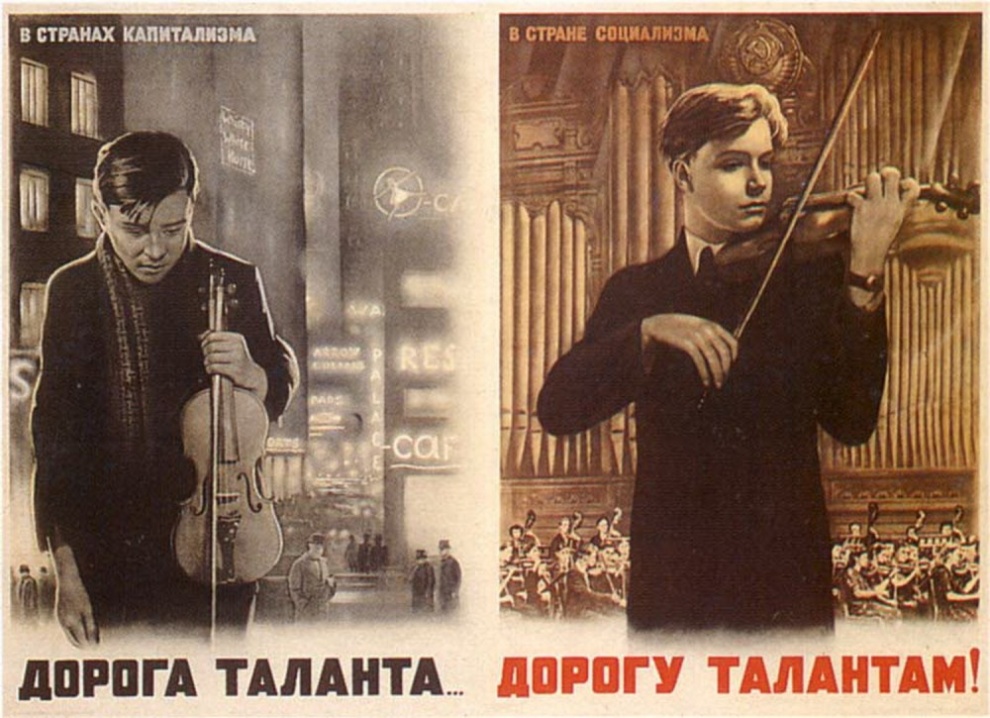 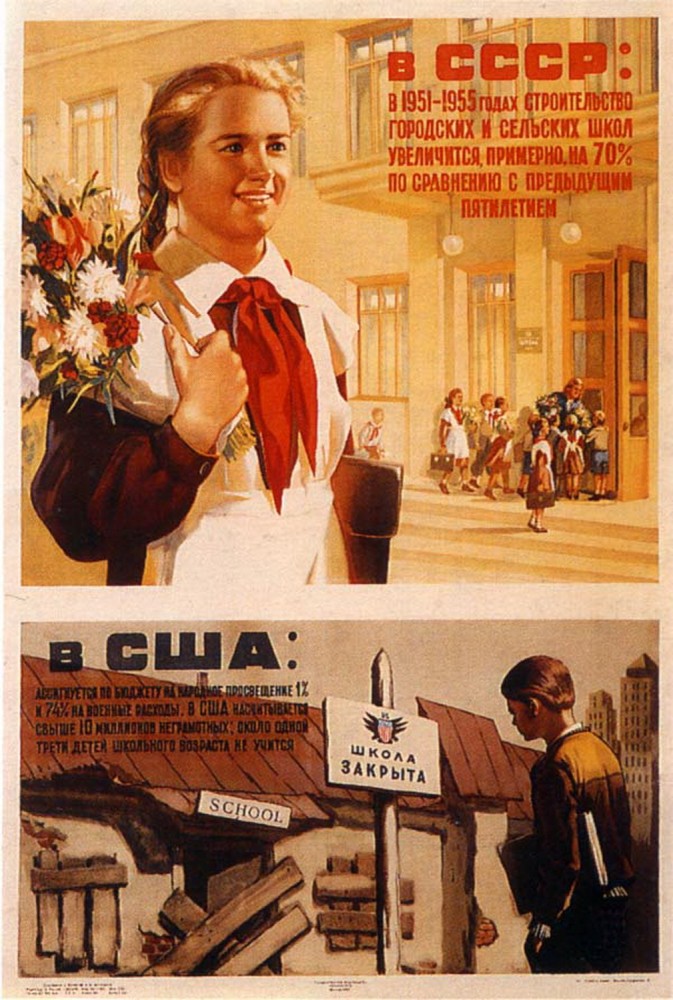 III. Идеология
ИДЕОЛОГИЧЕСКИЕ КОМПАНИИ
ВОССТАНОВЛЕНИЕ «ЖЕЛЕЗНОГО ЗАНАВЕСА»
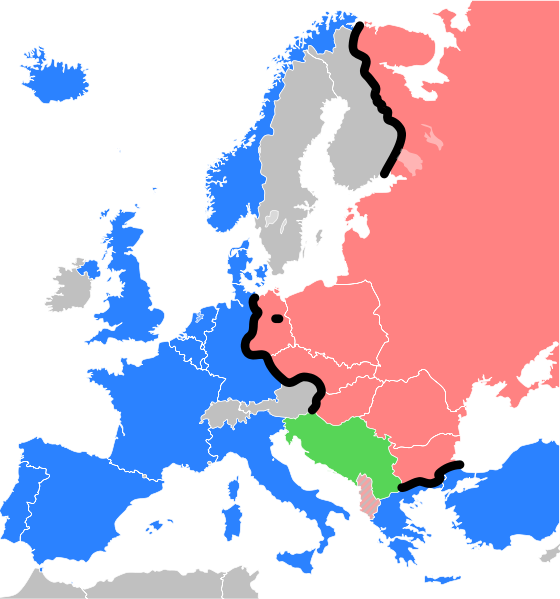 Информационный,
 политический
 и пограничный барьер, возведённый в 1919—1920 годах и на протяжении нескольких десятилетий отделявший СССР и другие социалистические страны от капиталистических стран Запада.
III. Идеология
ИДЕОЛОГИЧЕСКИЕ КОМПАНИИ
1948—1953 - «БОРЬБА С КОСМОПОЛИТИЗМОМ»
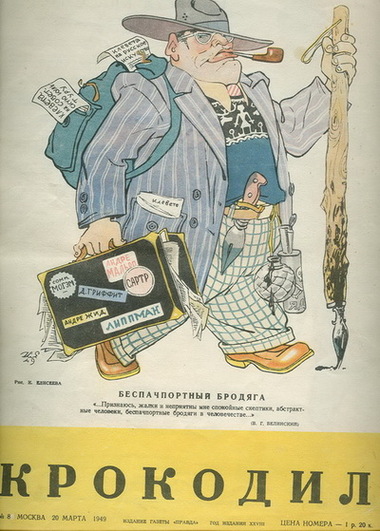 Идеологическая кампания, проводившаяся в СССР и направленная против отдельной прослойки советской интеллигенции, рассматривавшейся в качестве носительницы скептических и прозападных тенденций.
Сопровождалась также борьбой за русские и советские приоритеты в области науки и изобретений.
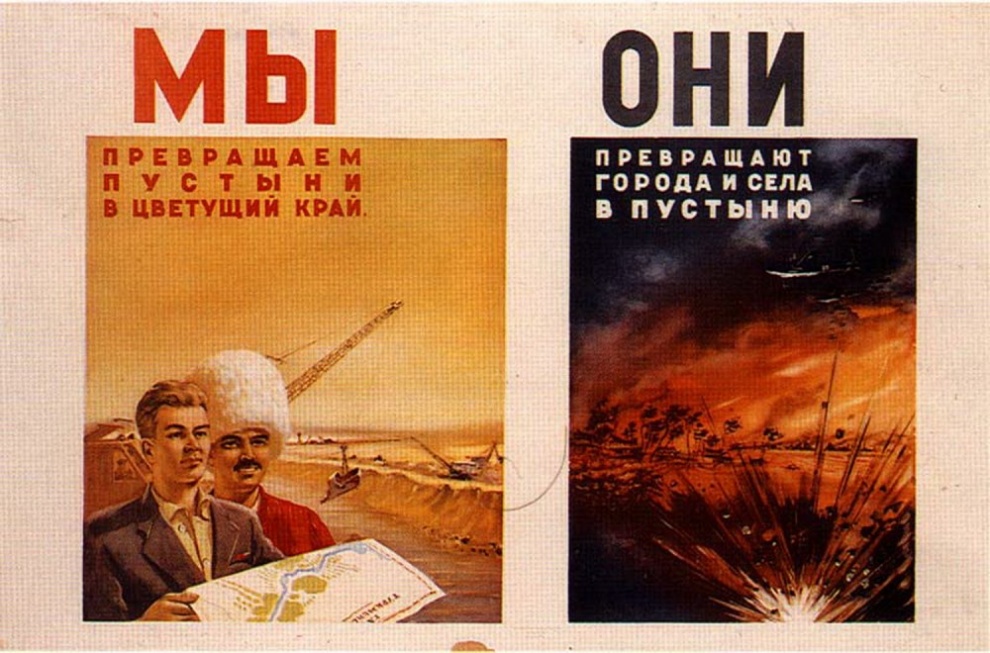 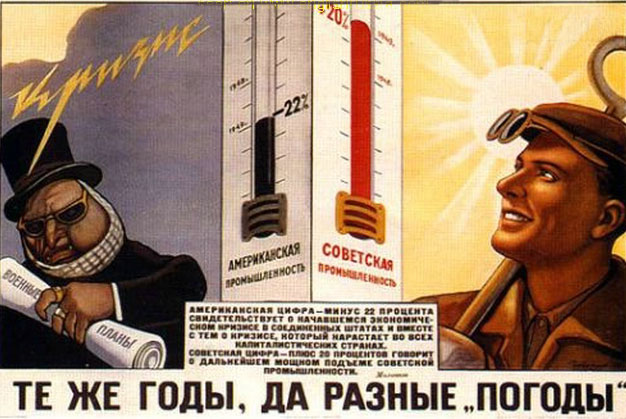 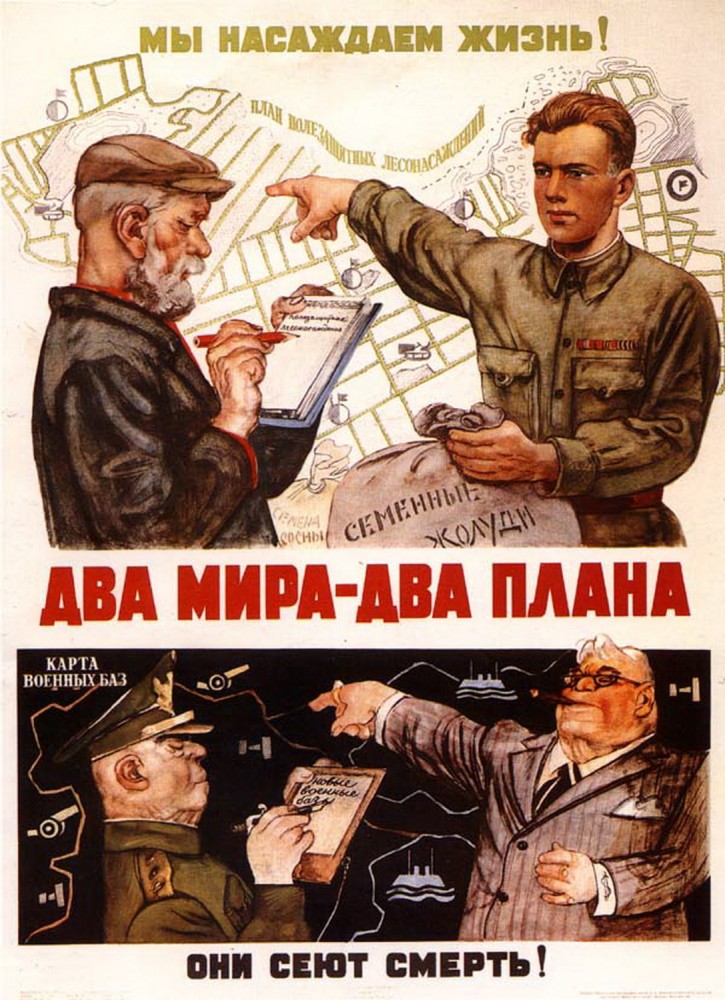 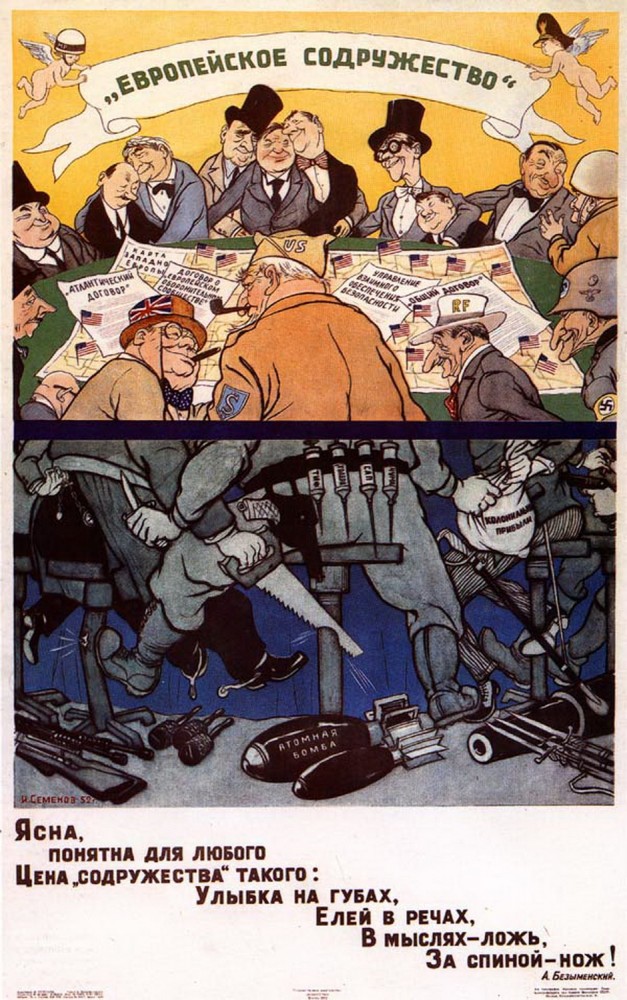 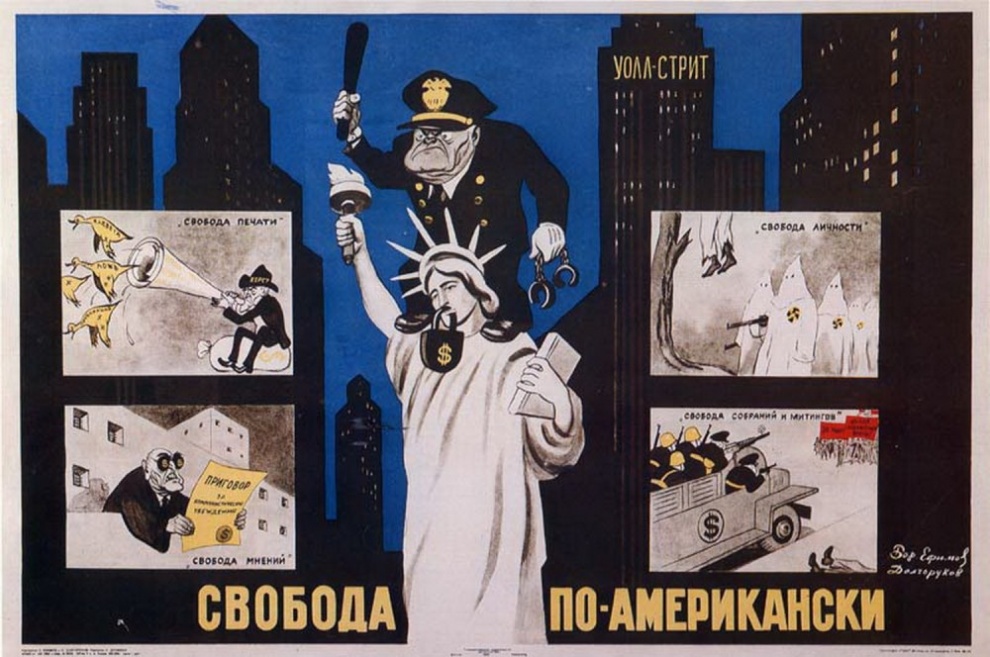 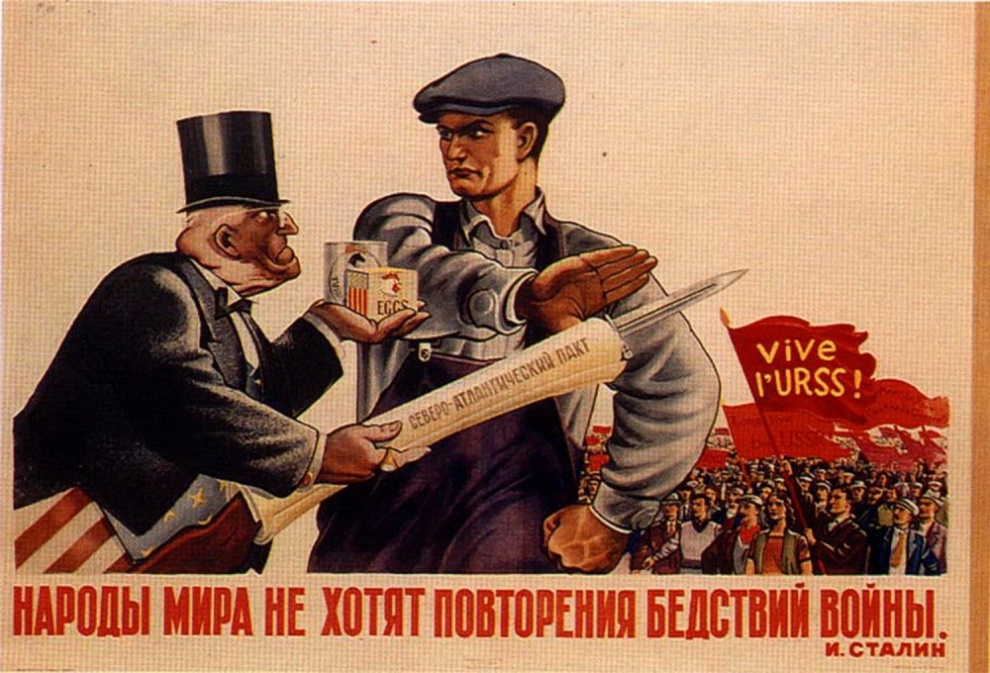 III. Идеология
ИДЕОЛОГИЧЕСКИЕ КОМПАНИИ
1948 – ДЕЛО ЕВРЕЙСКОГО АНТИФАШИСТСКОГО КОМИТЕТА
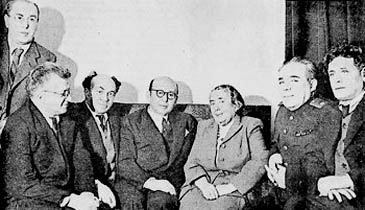 Члены ЕАК. Слева направо: писатель И.Фефер, врач Б.А. Шимелиович, актер Соломон Михоэлс, журналист из США Гольберг, академик Л. Штерн, генерал А. Кац и поэт П. Маркиш
III. Идеология
ИДЕОЛОГИЧЕСКИЕ КОМПАНИИ
1948 – ДЕЛО ЕВРЕЙСКОГО АНТИФАШИСТСКОГО КОМИТЕТА
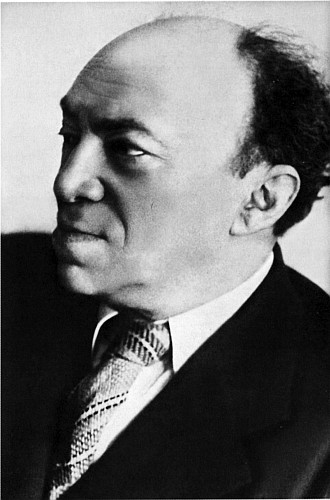 В январе 1948 года Михоэлс был убит  под Минском с инсценированной после убийства автомобильной катастрофой
В 1952 году 15 членов ЕАК были обвинены в шпионаже. 13 человек были казнены по приговору суда
Соломон Михоэлс (1890-1948)
III. Идеология
ОСНОВНЫЕ ТЕНДЕНЦИИ В ИДЕОЛОГИИ
Тоталитарный контроль над творческой интеллигенцией
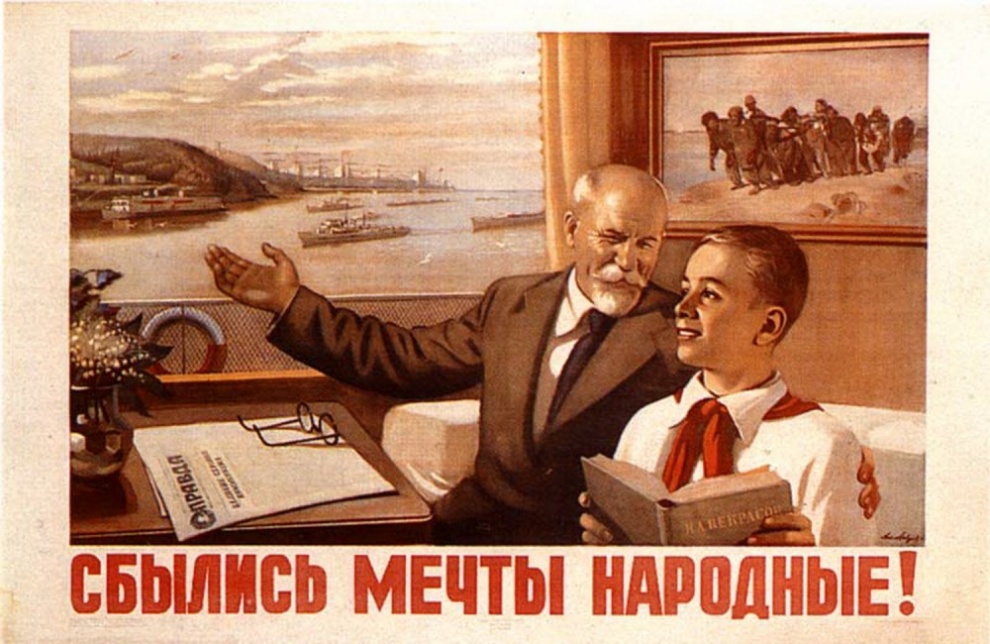 III. Идеология
КОНТРОЛЬ НАД ТВОРЧЕСКОЙ ИНТЕЛЛИГЕНЦИЕЙ
1946 – ПОСТАНОВЛЕНИЕ ЦК ВКП(Б) «О ЖУРНАЛАХ „ЗВЕЗДА“ И „ЛЕНИНГРАД“»
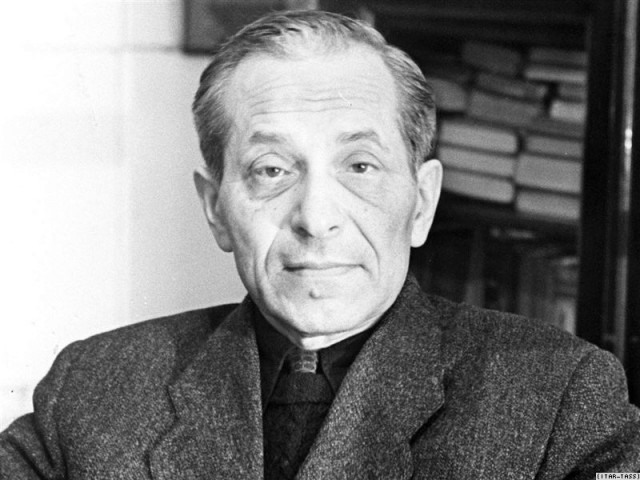 «Писатели думают, что они политикой не занимаются… Написал человек красиво, и все. А там есть плохие, вредные места, мысли, которые отравляют сознание молодежи… Почему я недолюбливаю людей вроде Зощенко? Потому, что они пишут что-то похожее на рвотный порошок. Можем ли мы терпеть на посту руководителей людей, которые это пропускают в печать?.. У нас журнал – не частное предприятие… Он не имеет права приспосабливаться к вкусам людей, которые не хотят признавать наш строй. Кто не хочет перестраиваться, например Зощенко, пускай убираются ко всем чертям. Не нам переделывать свои вкусы, не нам приспосабливать свои мысли и чувства к Зощенко и Ахматовой. Разве Анна Ахматова может воспитывать? Разве этот дурак, балаганный рассказчик, писака Зощенко может воспитывать?»
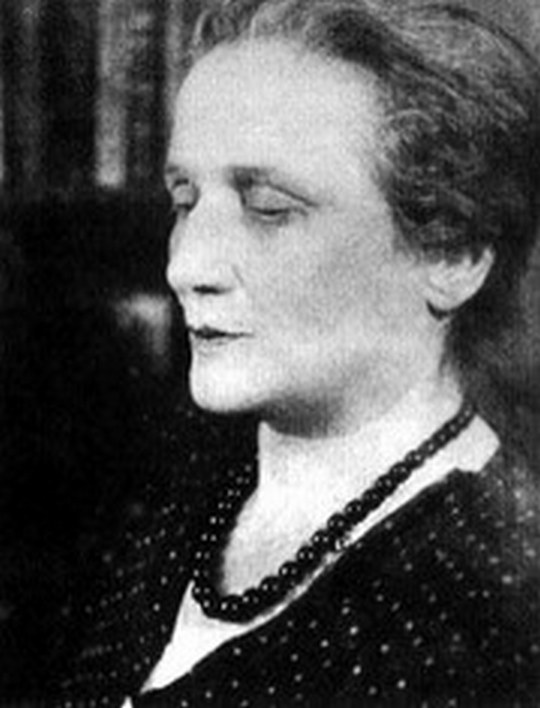 М. Зощенко
А. Ахматова
III. Идеология
КОНТРОЛЬ НАД ТВОРЧЕСКОЙ ИНТЕЛЛИГЕНЦИЕЙ
1946 – ПОСТАНОВЛЕНИЕ ЦК ВКП(Б) «О ЖУРНАЛАХ „ЗВЕЗДА“ И „ЛЕНИНГРАД“»
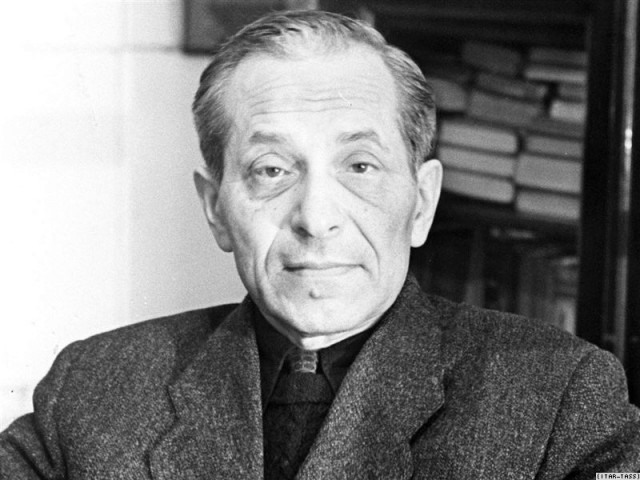 М. Зощенко и А. Ахматова исключены из Союза писателей
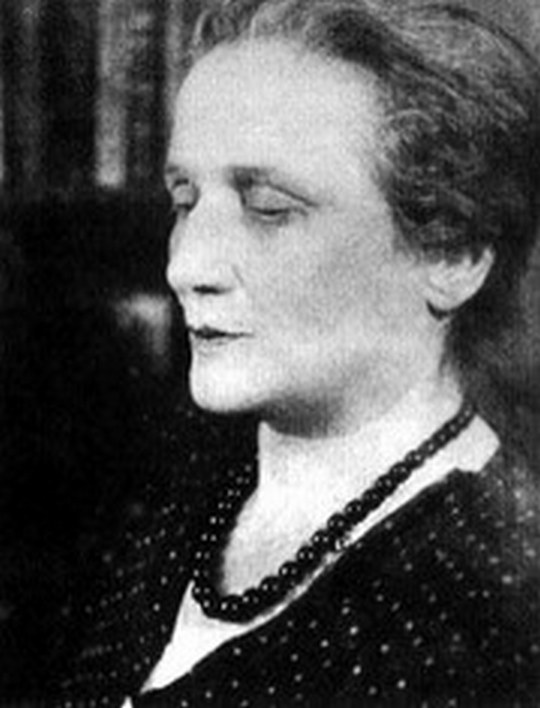 М. Зощенко
А. Ахматова
III. Идеология
КОНТРОЛЬ НАД ТВОРЧЕСКОЙ ИНТЕЛЛИГЕНЦИЕЙ
1946 – ПОСТАНОВЛЕНИЕ ЦК ВКП(Б) «О ЖУРНАЛАХ „ЗВЕЗДА“ И „ЛЕНИНГРАД“»
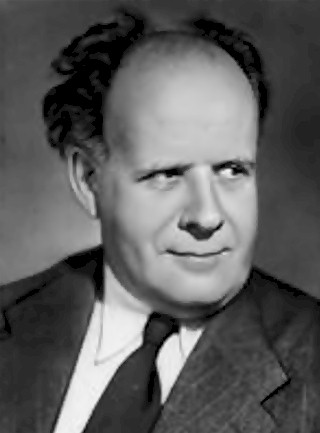 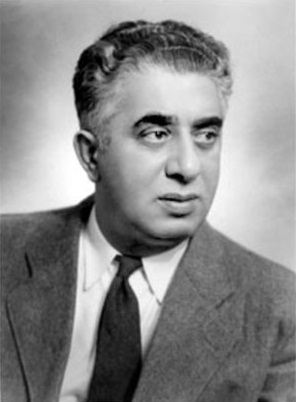 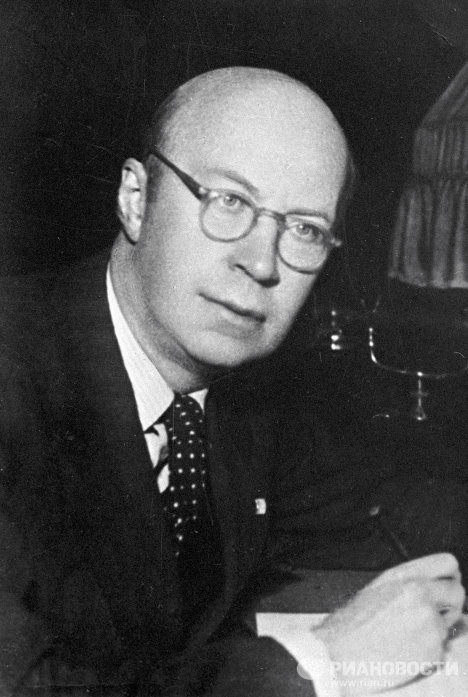 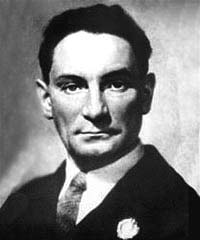 С. Эйзенштейн
С. Прокофьев
В. Пудовкин
А. Хачатурян
Ряд деятелей искусства обвинены в декадентстве и безыдейности
III. Идеология
ОСНОВНЫЕ ТЕНДЕНЦИИ В ИДЕОЛОГИИ
Главный метод в литературе и искусстве – метод социалистического реализма - Социалистический реализм - художественный стиль, господствовавший в искусстве социалистического общества, обязанный изображать жизнь в свете идеалов социализма и коммунизма.
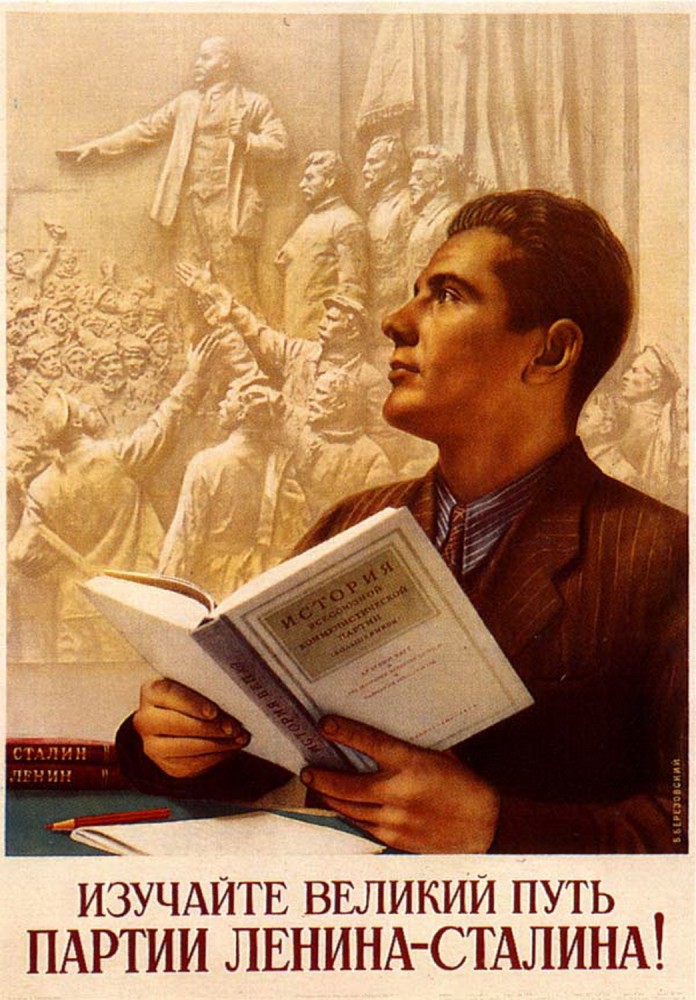 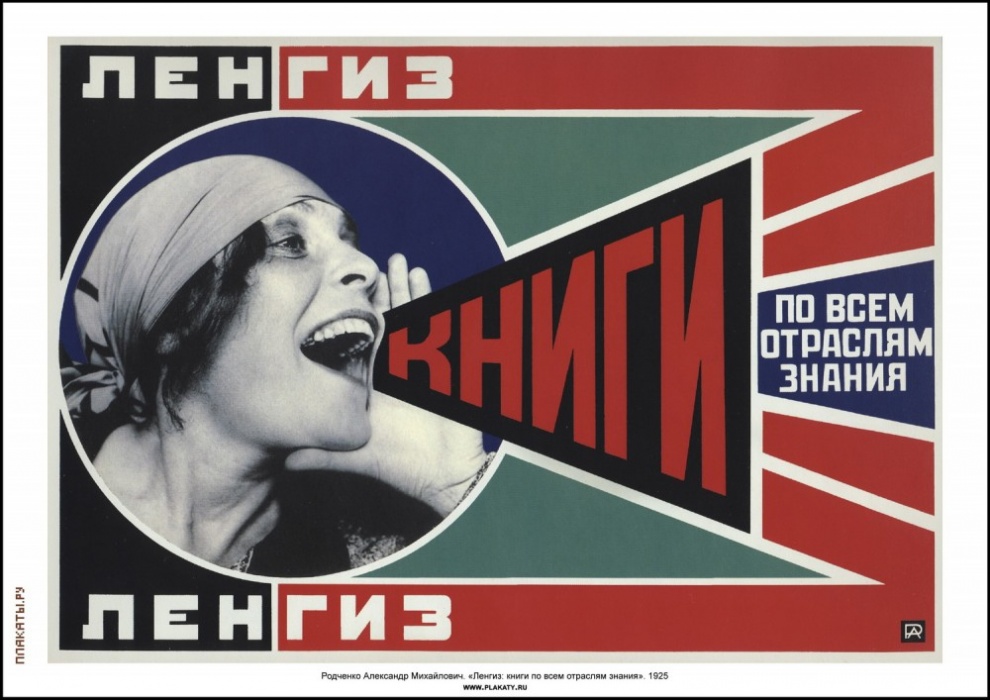 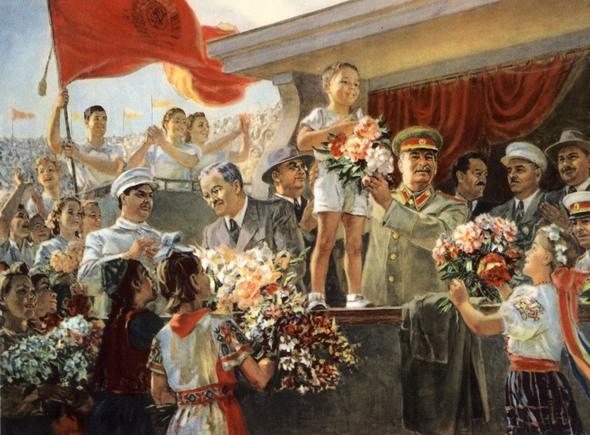 В.И. Мухина «Рабочий и колхозница»
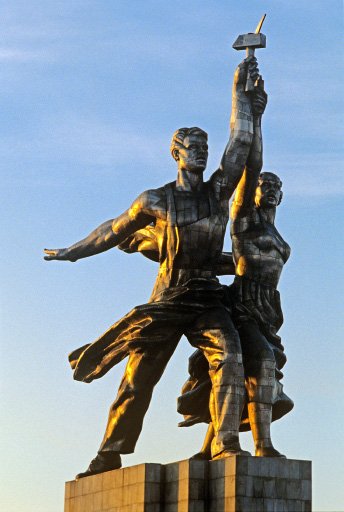 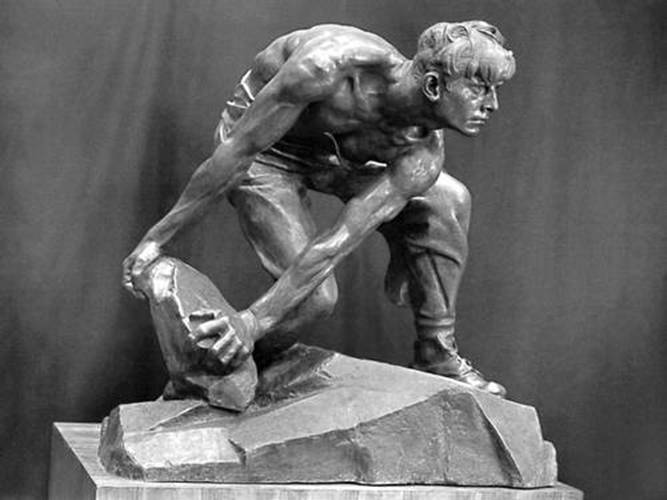 И.Д. Шадр «Булыжник – оружие пролетариата»
III. Идеология
ОСНОВНЫЕ ТЕНДЕНЦИИ В ИДЕОЛОГИИ
Подавление волны демократических настроений, сформировавшихся  под влиянием победы
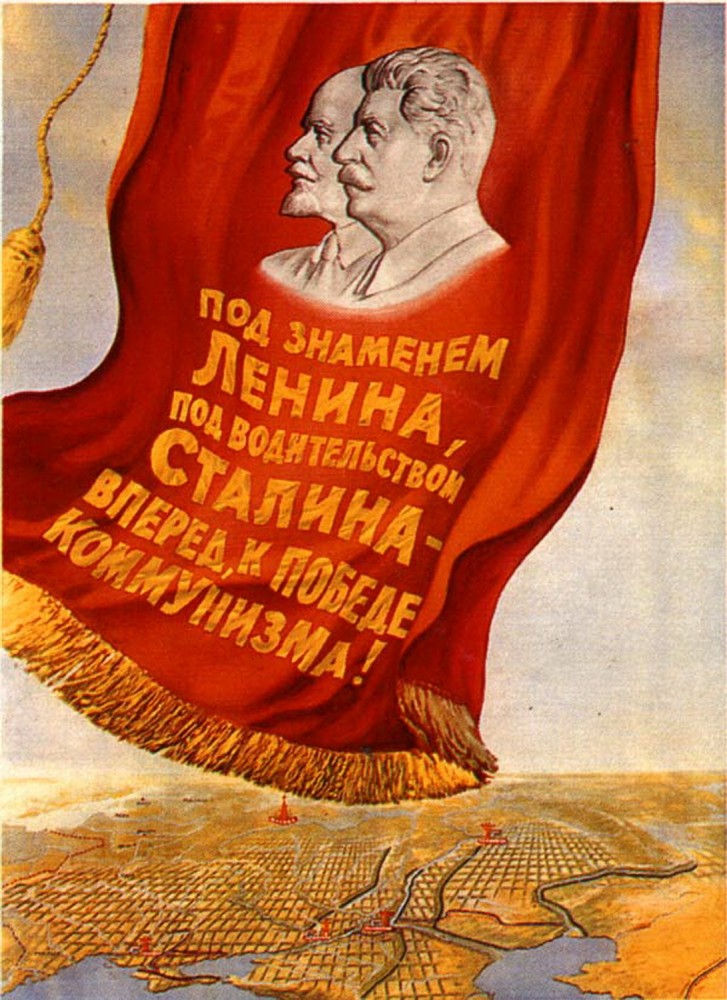 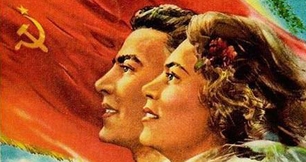 IV. Национальные процессы
ОСНОВНЫЕ ТЕНДЕНЦИИ РАЗВИТИЯ
Репрессии против народов, в среде которых были коллаборационисты
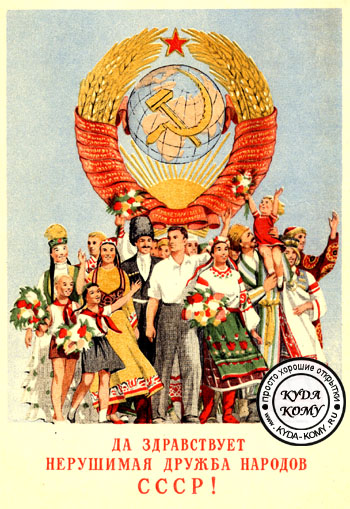 Руководством страны подчеркивалось, что Победа была достигнута усилиями всех народов Советского Союза
Проявления национализма на присоединенных территориях преследовались, но местная культура и традиции поддерживались. Национальные регионы поддерживались финансово из союзного бюджета и распределением квалифицированных специалистов
Возрождение экономик на Украине, в Белоруссии, Прибалтике, Молдавии